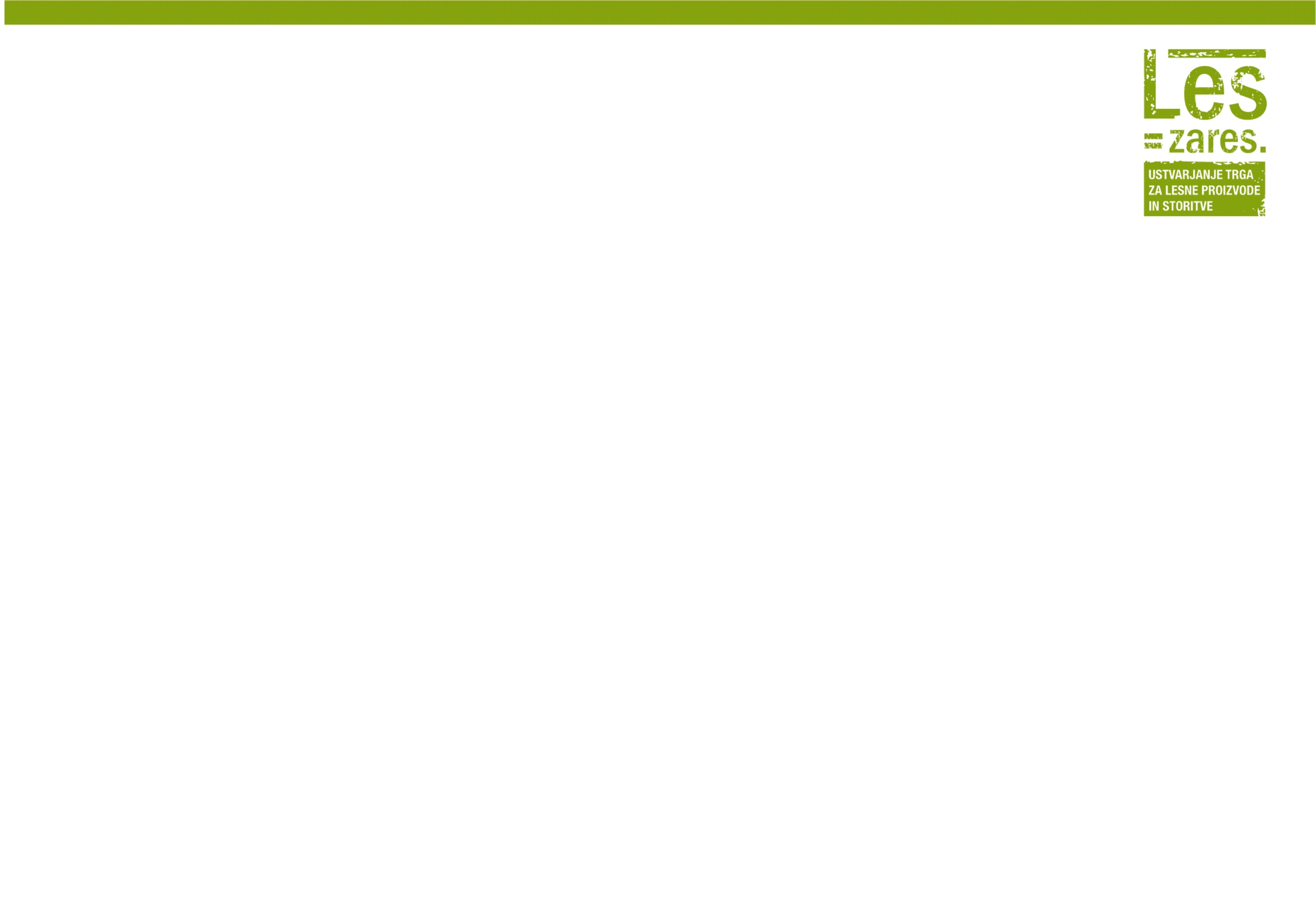 ADVANTAGE AUSTRIA
Austria’s Internationalisation Agency


Konferenca: Urejanje trga za lesne proizvode in storitve, Ljubljana 12.5.2014
Dr. Damijan Habernik, ADVANTAGE AUSTRIA
1
Contents
Importance of exports to the Austrian economy
ADVANTAGE AUSTRIA — Who are we? 
What do we do? 
advantageaustria.org – the online platform
2
Austrian Exports to Eastern Europe 2013(preliminary data)
in thousands of EUR
Source: Statistics Austria
3
The Value of Exports to the Austrian Economy
EUR 125.4 bn export of goods 2013 (preliminary data)  
EUR 130.0 bn import of goods 2013 
47,000 exporters: 10% of all Austrian companies 
56.7 % export sales ratio: 6 in every 10 EUR 
USD 20.134 export per capita: world’s 7th largest exporter
Sources: 1) Statistics Austria, 2) AWO, 3) UNO, 4) WTO
4
Austrian Exports 2000-2013(2013 = preliminary data)
Source: Statistics Austria, WIFO
Source: Statistics Austria, WIFO
Austria‘s Export Destinations
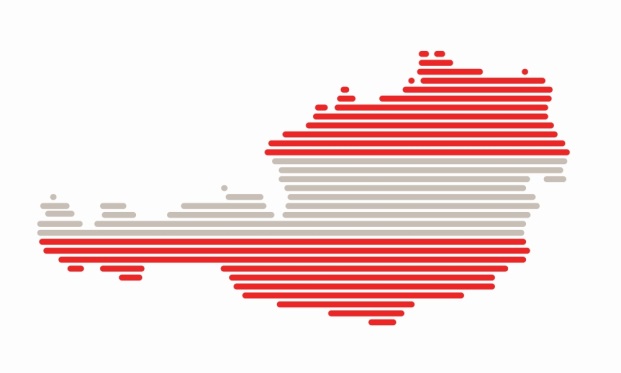 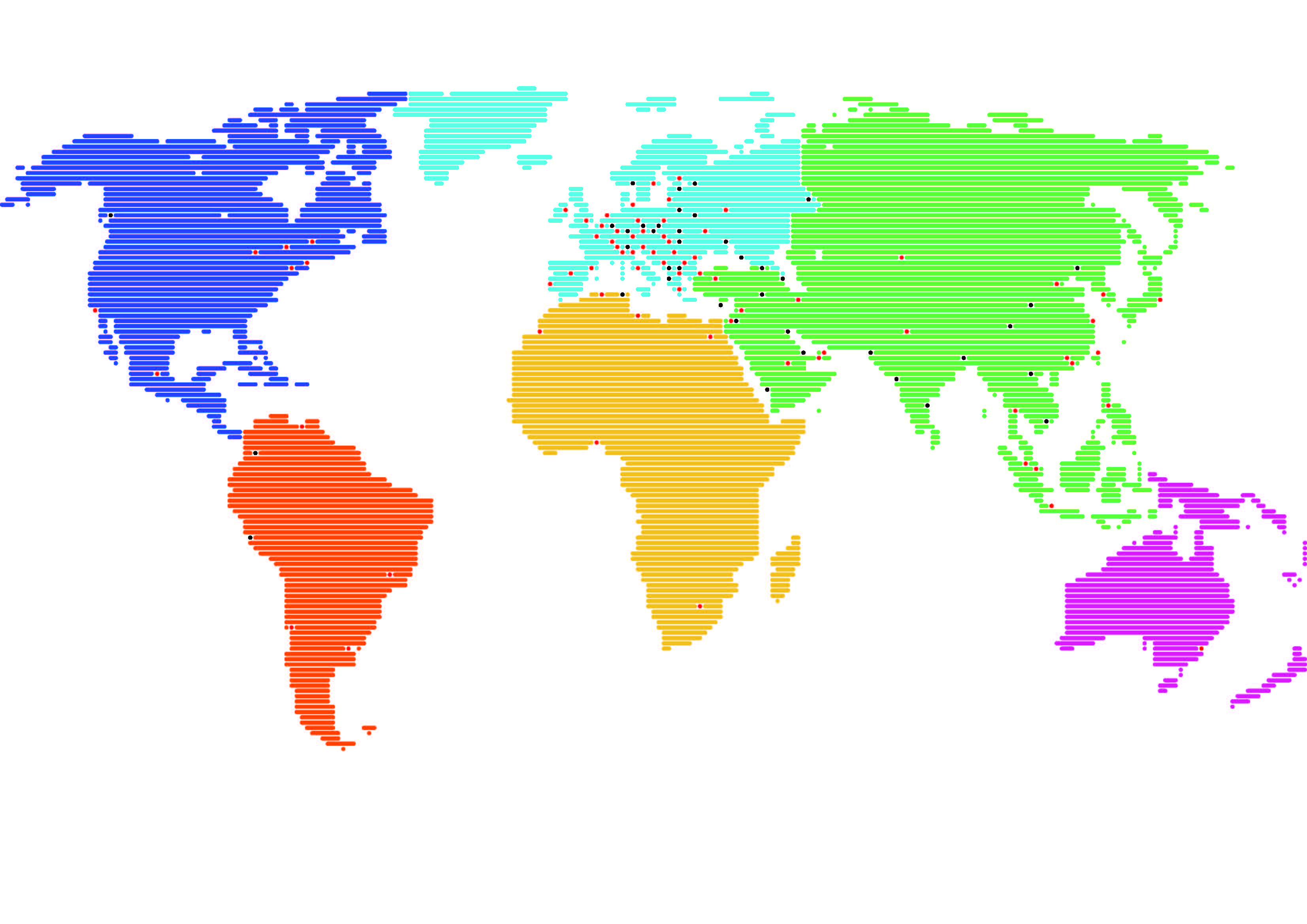 Rest of Europe 6.2 %
EU 68.1 %
Asia 9.3 %
EFTA 5.9 %
Africa 1.3 %
America 8.4 %
Australia &
Oceania 0.7 %
Austrian FDI in Eastern Europe
Source: OeNB, Gabor Hunya: WIIW FDI Report 2013
ADVANTAGE AUSTRIA — Internationalisation agency for the Austrian economy
Encouraging international activities by identifying
business opportunities abroad
Supports cross-border commercial activities
Positions Austria globally as an attractive business 	
location and a reliable business partner
8
Market support – 
at home & abroad
First point of contact
Evaluating the target market, market potential, reports, competition
General legal information, taxes, import procedure
Identifying potential distributors, sourcing
Organising business trips
Scheduling appointments, accompanied meetings service
Credit checks on foreign companies
Procurement, projects 
Recruiting staff, finding specialists
9
Worldwide Business Support -Facts and Figures
400,000 companies / 47,000 export businesses
113 offices in 70 countries 
750 employees
80 nationalities
1,232 ADVANTAGE AUSTRIA events
1,100 ADVANTAGE AUSTRIA publications
22,000 Austrian companies
60+ years’ experience
Global business support
10
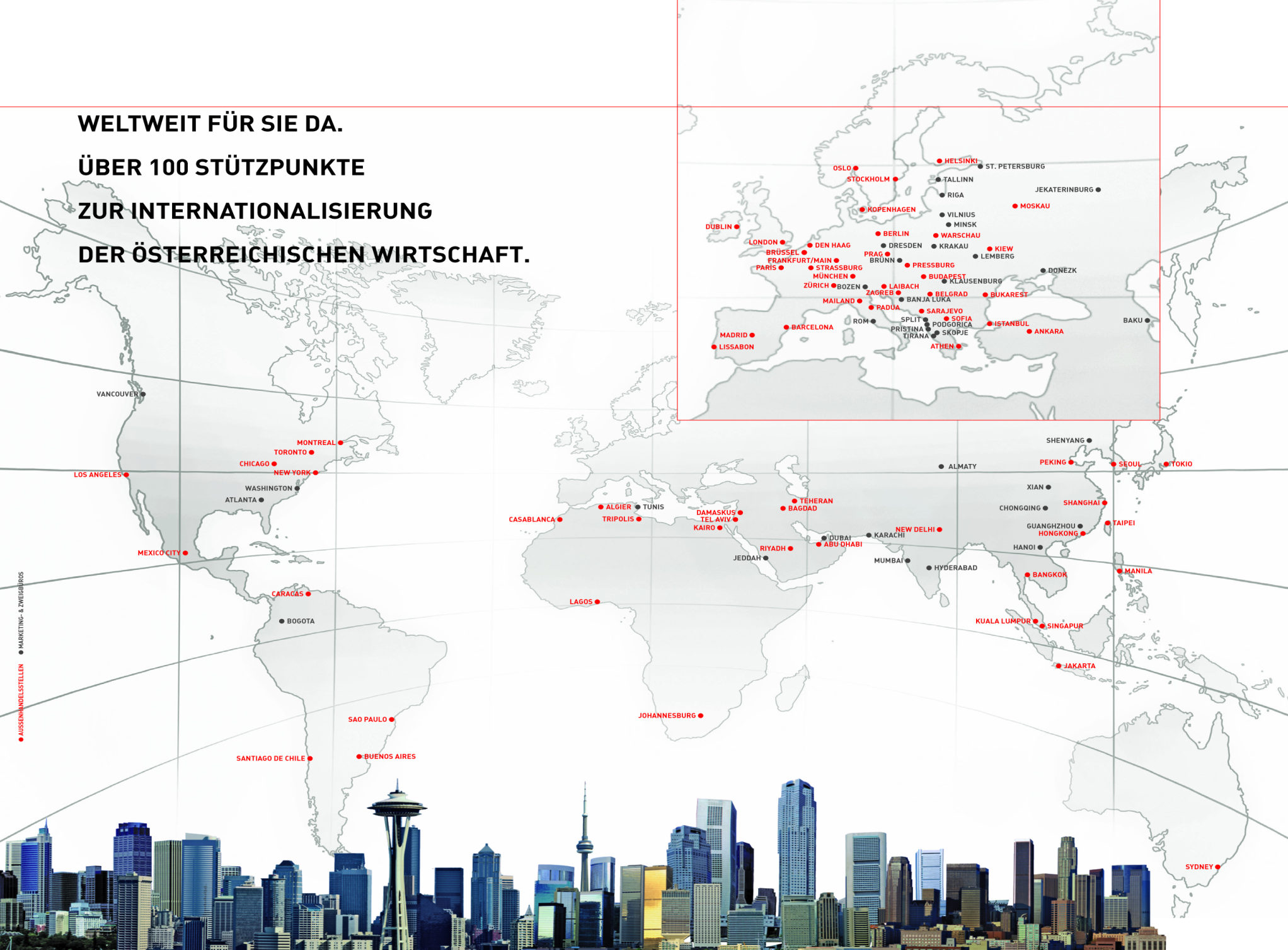 Number of exporters
12
ADVANTAGE AUSTRIA events
13
www.advantageaustria.org 
Austria’s Internet Platform — Overview
advantageaustria.org: 200 country sites (20 million hits)
28 languages (special focus on East European languages)
company presentations: 13,000 business opportunities
10 Content Partners
Listings of all events abroad with participating companies
14
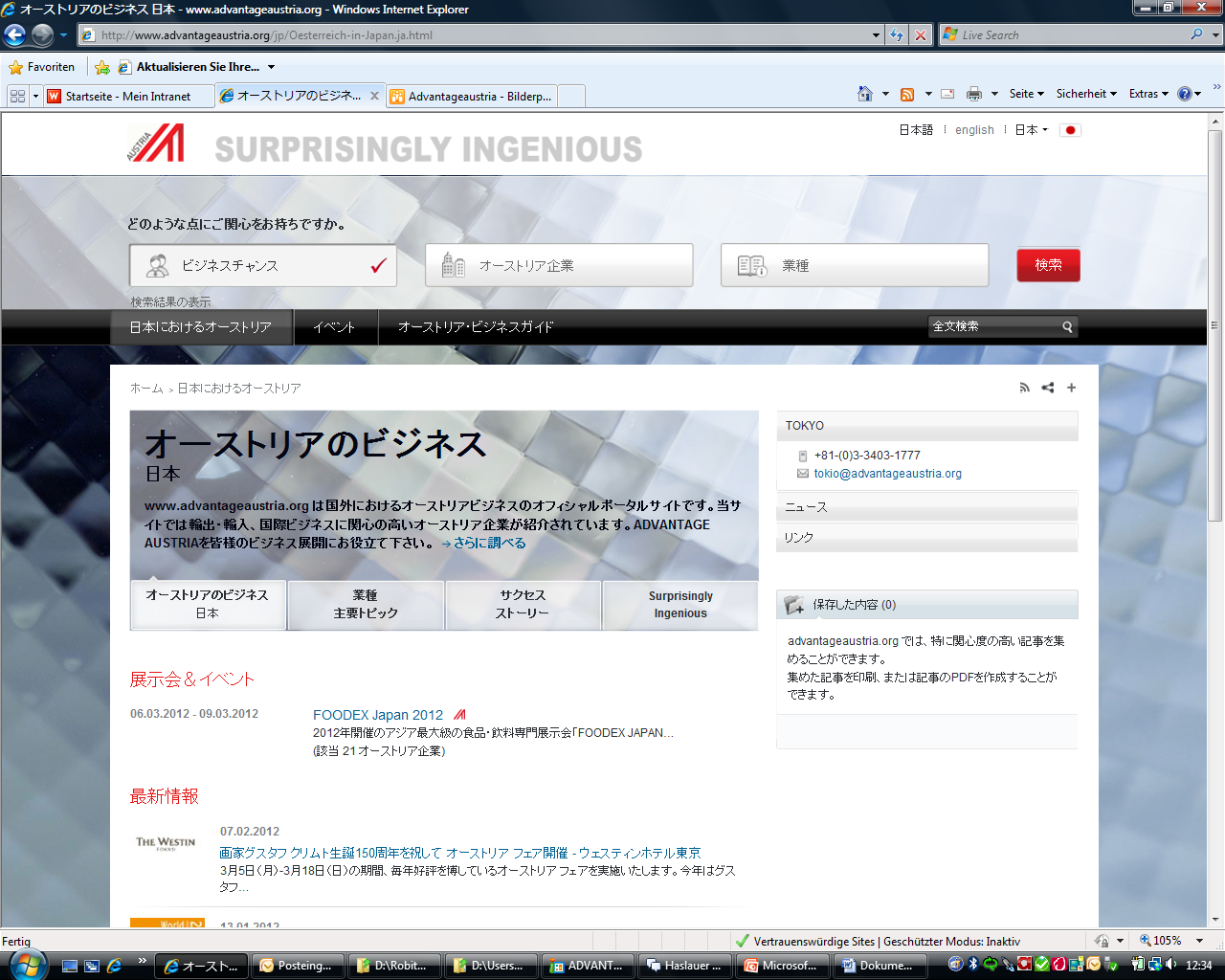 15
Any questions?







Dr. Damijan R. Habernik
ADVANTAGE AUSTRIA
Avstrijsko veleposlaništvo – gosp. oddelek
ljubljana@advantageaustria.org
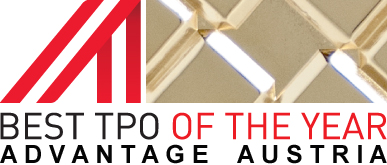 16